Florida’s Construction Lien Law:Something old, something new and some things not to do
CFMA Luncheon
August 21, 2019
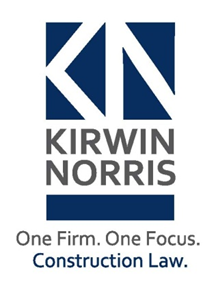 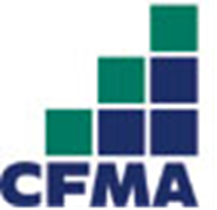 Overview
The Basics of Florida’s Lien Law
Who Can Lien
What is Lienable
Perfecting Your Lien Rights

2019 Statutory Changes

Common Pitfalls

Questions
2
Who Can Record a Claim of Lien
Contractor (whoever contracts with Owner)
Subcontractor (includes temp labor firm)
Sub-subcontractor
Laborer (rights run to the individual; includes temp employees working for sub on single project)
Labor supply company would not be a laborer 
Supplier (cannot perform labor or install materials)
Certain design professionals
Architects, interior designers, surveyors, mappers, engineers
3
Who Cannot Record a Lien
Sub-sub-subcontractor and anyone dealing with them
Includes temporary staffing agency used by sub-subcontractor
Might include laborers who perform work for a sub-sub (depends on contract)

Supplier to supplier

A supplier’s fabricator

Unlicensed contractor

Companies providing services that don’t permanently improve the property, i.e., cleaning or maintenance
4
[Speaker Notes: Privity means direct contract with the Owner]
Exclusions to Liens
Government/public property is not subject to a lien
BUT, can lien for work done on public property as part of private job—lien attaches to owner’s private property even though work was done on public property

If a Project is properly bonded then there can be no liens
If a lien is recorded then Owner/GC can record Notice of Bond which automatically transfers the lien to the payment bond

Can also post a Lien Transfer Bond: Bond amount + 3 years statutory interest + greater of $1,000 or 25% of the lien amount to cover attorneys' fees
5
What Is Lienable
Improvements to the real property that is the subject of the Contract are lienable

Labor
Services
Materials
Equipment
6
Materials
Materials must be incorporated into the Project
Proof of delivery is prima facie evidence of incorporation (on site stored materials)
Owner may rebut and defeat lien unless lienor can show Owner responsible for non-incorporation

Specially fabricated materials--- Exception to incorporation requirements
Actually fabricated/manufactured in accordance with contract
Unique to this Project and not readily useable elsewhere (i.e., not off the shelf)
Do not need to be delivered to job site

NOTE: Not the same as specially ordered; must not be usable on another project
7
Additional Lienable Items
Rental equipment used to assist in construction activity 

Amount of Lien is limited to reasonable rental value for period of actual use
In determining reasonable rental value, contract price for rental is not determinative unless Owner is a party to the contract

Unpaid finance charges due under contract are lienable
8
Tenant Improvements
When a party enters into a contract with a lessee for improvements, the leasehold interest is generally subject to the construction lien

Can’t lien fee simple interest unless lease agreement requires lessee to make certain improvements or the improvements are the “pith of the lease”
Lessor can limit exposure by: 
	1) prohibiting liens in lease AND
	2) recording the lease or statutory notice in public records notifying of 	prohibition. 
Failure to record the lease/notice exposes to liens if improvements are pith of the lease
9
What is Not Lienable
Generally, items that do not directly benefit the property and are not in furtherance of the prime contract should not be included in the Claim of Lien

Examples include:
Punchlist and warranty repairs
Disputed change order work (authorized vs unauthorized)
Lost profits and delay damages
Liquidated damages
Attorney fees
Repair costs of rental equipment
Overhead and profit only
10
The Lien/Bond Process
#1- Notice of Commencement (NOC)- Owner records
Provides information for potential lienors
Creates priority for claims
Bond should be attached 

#2- Notice to Owner/Notice to Contractor- Serve within 45 days of 1st start 
Required for lienors not in contract with the Owner (i.e., not GC), except laborers
Serve on upstream parties without direct contract (i.e., sub-sub serve on Owner and GC)
Specially fabricated materials: Deadline is measured from date fabrication begins rather than first delivery
Supplier: Deadline measured from first day supplies delivered to job site

#3- Claim of Lien/Notice of Nonpayment- due 90 days from final furnishing
Copy of lien must be served on Owner within 15 days of recording
Final Contractor’s Affidavit must be served on Owner 5 days before filing suit

#4- File suit within 1 year of Lien/Notice of Nonpayment
11
Payment Bonds on Private Projects
What Is It?
Security to ensure contractor pays lower tiered subcontractors and suppliers
Should be recorded as an attachment to the NOC

Timing Requirements for Lienor not in privity with GC
Serve Notice to Contractor within 45 days after commence work
Serve a written Notice of Nonpayment to the contractor and the surety no later than 90 days after the final furnishing
Failure to receive retainage (up to 10%) is not considered non-payment requiring Notice of Nonpayment
File suit within 1 year of final furnishing
12
2019 Legislative Changes
Significant changes to the Notice of Nonpayment under F.S. 713.23 (private job) and F.S. 255.05 (public job)
F.S. 337.18 bonds for roadway projects were not affected
Notice of Nonpayment is a prerequisite to perfecting a bond claim
Previously….
No set form
Not under oath
No specific service requirements 
Did not have to specify what was for retainage for private projects
No penalty for including incorrect information
13
Changes to F.S. 713.23 and F.S. 255.05
Statutory form must be “substantially” followed

Must be served on the contractor & surety in accordance with F.S. 713.18

Must specify amounts for retainage (non-privity claimants)

Must be completed under oath- more akin to a sworn statement of account 

Effective October 1, 2019
14
New verification requirement
“A claimant who serves a fraudulent notice of nonpayment forfeits his or her rights under the bond. A notice of nonpayment is fraudulent if the claimant has willfully exaggerated the amount unpaid, willfully included a claim for work not performed or materials not furnished for the subject improvement, or prepared the notice with such willful and gross negligence as to amount to a willful exaggeration.”

Good faith dispute or minor mistake not considered willful exaggeration
Negligent inclusion/omission without evidence of prejudice to contractor will not defeat claim
Service of a fraudulent notice of nonpayment is a complete defense
15
Statutory Form
NOTICE OF NONPAYMENT
To   (name of contractor and address)  
  (name of surety and address)  
The undersigned lienor notifies you that:
1. The lienor has furnished   (describe labor, services, or materials)   for the improvement of the real property identified as   (property description)  . The corresponding amount unpaid to date is $ , of which $  is unpaid retainage.
2. The lienor has been paid to date the amount of $  for previously furnishing   (describe labor, services, or materials)   for this improvement.
3. The lienor expects to furnish   (describe labor, services, or materials)   for this improvement in the future (if known), and the corresponding amount expected to become due is $  (if known).I declare that I have read the foregoing Notice of Nonpayment and that the facts stated in it are true to the best of my knowledge and belief.
DATED on (date) , (month) 2019.
  (signature and address of lienor)  

[Notary signature/stamp]
16
What does this mean?
The Notice of Nonpayment and its accuracy is now as important as a Claim of Lien
Check your dates and your numbers

Greater potential for fraud claims but remember a good faith dispute as to the amount due does not equal fraud
Presently no independent cause of action 

Courts will rely heavily on fraudulent lien caselaw
17
COMMON PITFALLS WITH LIEN/BOND CLAIMS
18
Partial and Final Lien Waivers
Statutory forms that have minimum information that must be included
May not require a lienor to furnish a lien waiver or release of lien that is different from the statutory form but if lienor agrees to different form it will be enforceable


Can be conditioned upon the clearance of the funds if clearly stated (e.g., “This release of Lien is not effective until payment of the above consideration is received in paid funds.”)
In the absence of a payment bond protecting the owner, the owner may withhold from any payment to the contractor the amount of any such unpaid check until any such condition is satisfied

Cannot require party to release lien or bond rights in advance of work being performed
19
WAIVER AND RELEASE OF LIEN UPON PROGRESS PAYMENT
The undersigned lienor, in consideration of the sum of $___ , hereby waives and releases its lien and right to claim a lien for labor, services, or materials furnished through   (insert date)   to   (insert the name of your customer)   on the job of   (insert the name of the owner)   to the following property:
  (description of property)  

This waiver and release does not cover any retention or labor, services, or materials furnished after the date specified.

DATED on  ,   (year)  .       (Lienor)  
By: __________________________
20
Conditional vs Unconditional Waivers
Owners often require conditionals for current month and unconditional for prior month

Argument that all waivers are conditional by virtue of language “in consideration of the sum…”- if no funds received then release is not valid

This is often different than a true conditional release which would specify that it is conditioned upon receipt of payment and not valid until such payment is received

More important focus is on what you are releasing and carving out any disputed claims– if not following statutory form release will be interpreted based upon its language
21
Additional Considerations
A release can be for a specific time and/or dollar amount 
If time should only be through date of work performed – as opposed to the date it is signed

An exact dollar amount is not required to be listed (i.e, $10)

If case where no work done then would recommend just releasing all claims for work done through a particular date

Release should carve out anything not included
Retainage (especially if releasing through a certain date)
Pending change orders
22
Perfecting Lien/Bond Claim Issues
Measuring your time- failure to do both operates to invalidate a lien
NTO/NTC- 45 days
Lien/Notice of Nonpayment- 90 days

Including nonlienable items in Claim of Lien or Notice of Nonpayment
Exposure to fraudulent lien claim
23
Final Furnishing
Defined in F.S. 713.01(12) 

The last date that the lienor furnishes labor, services, or materials. Such date may not be measured by other standards, such as the issuance of a certificate of occupancy or the issuance of a certificate of final completion, and does not include correction of deficiencies in the lienor’s previously performed work or materials supplied. With respect to rental equipment, the term means the date that the rental equipment was last on the job site and available for use.
24
Practical Application
General test for determining whether an activity would extend time for recording lien/serving Notice of Nonpayment

performed in good faith;
within a reasonable time;
in pursuance of the terms of the contract; and
whether the work was necessary to a “finished job.”

Remedial, corrective, warranty, repair work or work incidental and not necessary to complete the contract does not extend time for filing claim of lien

Fifth DCA includes completion of punchlist work as exclusion to liens
25
Service of Required Notices
F.S. 713.08(1) requires that service of NTO, Claim of Lien, Notice of Contest of Lien be made by the following:
Personal service to person to be served
Common carrier delivery service or by certified mail with evidence of delivery
Posting at the site of improvement if (1) or (2) cannot be done

F.S. 713.23 does not specify service in accordance with 713.18 but F.S. 255.05 does so good practice to do so

This does not apply to waivers, pay apps or other documents that are not required to be served
26
Service Effective Date
Section (2) provides that service of NTO/NTC is effective on date of mailing IF:
It is sent by certified mail/return receipt to last known addr on NOC or if no NOC, the building permit application
The notice is mailed within 40 days after 1st furnishing AND
Person who served the notice maintains a log that shows the certified mail details or electronic tracking

All other notices are effective on date of mailing if:
Sent to last known addr on NOC, building permit application of person to be served, and
Returned as refused, not forwardable, unclaimed through no fault of person serving
27
Recent Court Ruling
Subcontractor served NTO via certified mail to address listed on NOC
The NTO was returned undeliverable.
Court ruled service improper- finding that the subcontractor was required to try for personal service or post on jobsite, i.e., another form of service when the NTO came back

Is this correct under Florida Statutes?
28
Analysis
Argue- No
Subcontractor complied with the requirements for proper service under F.S. 713.18(1)
Sent to last known address on the NOC
Service was timely (within 45 days per F.S. 713.06) 

Service was effective on date of mailing if sent within 40 days of first performing—note the Court wasn’t analyzing the time but whether the FORM of service was proper

Fact that it came back as refused/undeliverable should not impact otherwise proper service
29
QUESTIONS?

Christene H. Ford, Esq.
chf@kirwinnorris.com
30